Velkommen til foreldremøte
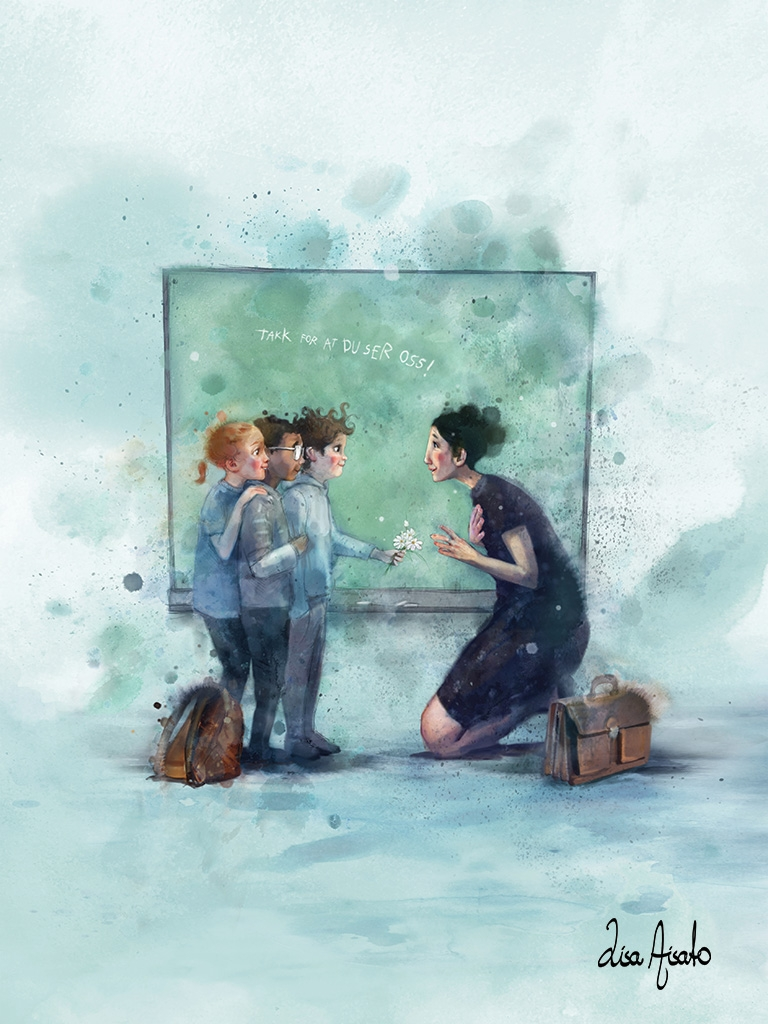 på 6.trinn


4. september 2024       
                                                                                                                                                 
                                                                                                                                                                                          Bildekilde alle bilder: aisato.no
Saksliste
Litt om oppstart i klassen og skoledagen 
Forventninger
Faglig fokus
Klær, mat, utstyr
Chromebook - bruk på skolen og hjemme
Lekser, ukeplan
Visma, kontaktinformasjon, fravær
Annet: leksetid, faddere, trivselsledere, gymtøy, leirskole (Haraldvigen), klassekasse.
Sosialt: Bursdagsinvitasjoner, vennegrupper mm.
Foreldrenettverk
Eventuelt
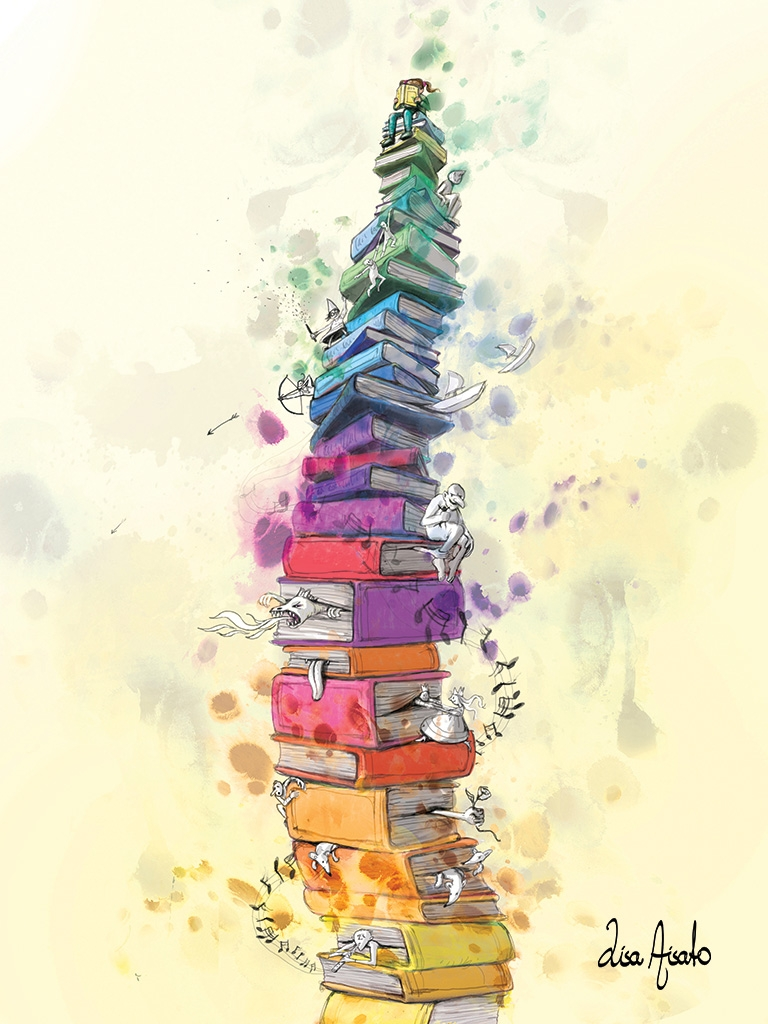 Presentasjonsrunde
Hvem er dere foresatte til?
Stein Kristensen 
Anne Cathrine Eikhom 
Alf Terje Moi 
Ida Merethe Nodeland Henriksen
Helene Vestli
Jasmin Murtic
Janne Nodeland
Abir Alahmad
Odd Inge Haddeland
Litt om oppstart i klassen
Klassemiljø
Jobbes med klassemiljøet hver dag. Mål er at alle skal føle trygge og føle seg inkludert.
Ofte skifte av læringsvenn. Vi sitter gutt jente (Foreløpig).
Fadderordning. 6. trinn skal være forbilder når det gjelder språk og oppførsel.
6. trinns elever kan være faddere for elever på Toppen.
TL: Når det er mye å finne på blir det mindre uønsket atferd.
Elevråd. Gjør mye for å skape trivsel.
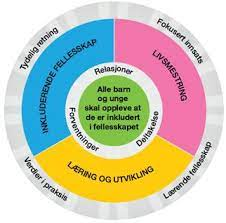 Litt om oppstart i klassen
Språkbruk
Er alle inkludert?
Holdninger-Utviklingssamtaler
Tidstyveri (For seint, mangel av utstyr, lading)
Chromebook filming
Forventninger - til elevene
Vær høflig, og snakk respektfullt til voksne og medelever.
Møt presis og følg regler
Ta godt vare på skolebøker og utstyr
Ha med pennal, bøker og oppladet CB
Ta med andre i leken
Vær en god venn!
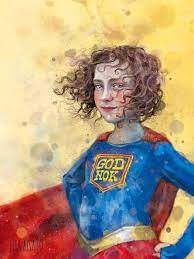 Litt om fagene
Matte: Vi har i år litt mer fokus på føring i egen rutebok. Dere bør stille litt krav til leksa elevene gjør hjemme. 
Øve på gangetabell hjemme, øve klokka hjemme.
Norsk: Viktig å lese! Hør ditt barn i lesing med jevne mellomrom. La de lese høyt. Begreper. Mer fokus på rettskriving og tekstproduksjon.
Engelsk: Elevene må lese høyt for en voksen. 
Bruk øveordene i setninger
Bruk lyttemodus for å høre uttale. Øveord/gloser.
Gym: Dusjing
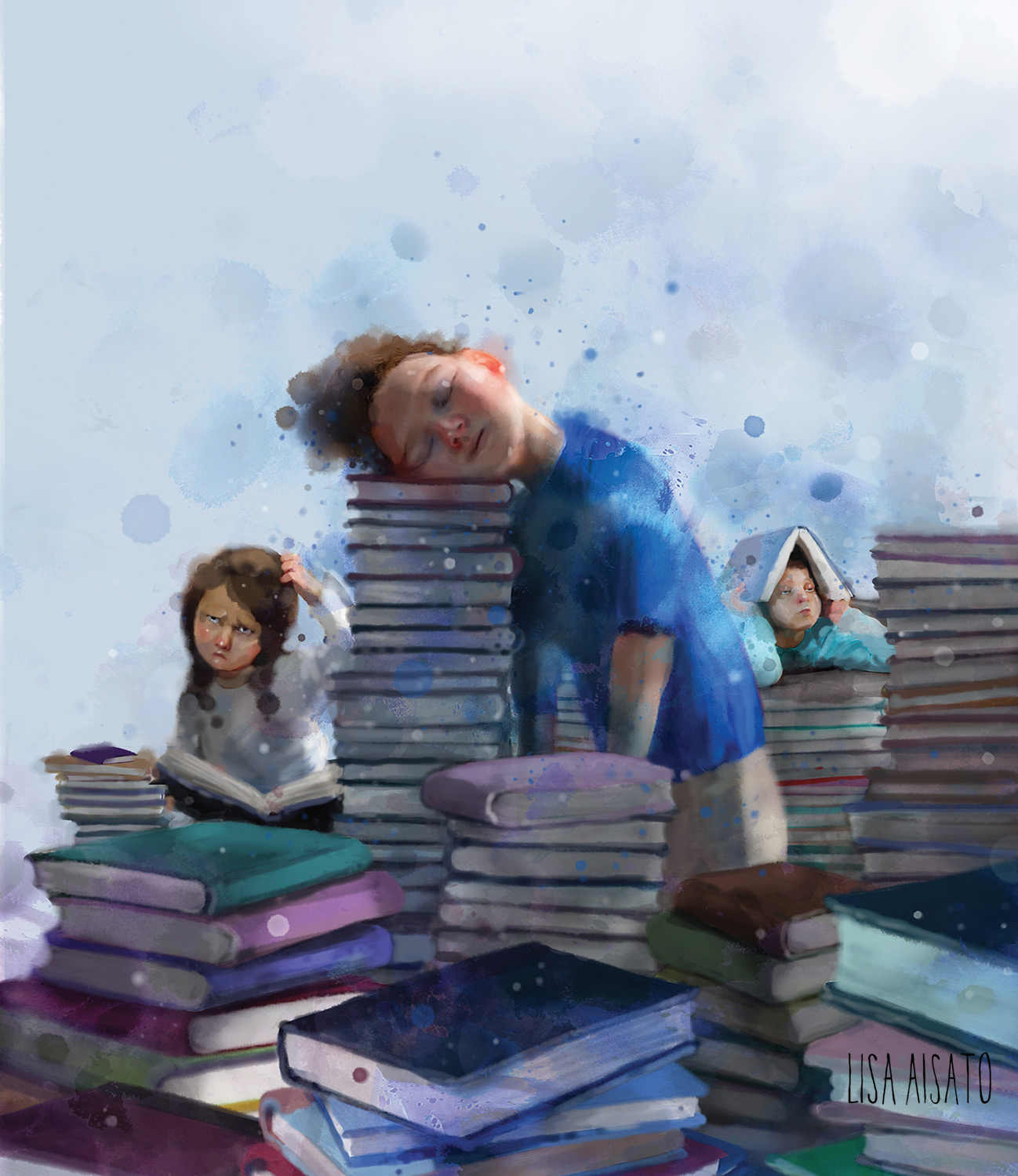 Forventninger til dere
Les ukeplanen før uka starter!
Framsnakk skolen og lærere. Ta direkte kontakt med oss dersom elevene kommer og forteller noe som dere reagerer på.
Spill på lag. Dersom andre foreldre tar kontakt, er det viktig at dere er imøtekommende og løsningsorienterte for finne løsninger sammen. Dersom dette er vanskelig - ta kontakt med skolen.
Følg opp og vis interesse for skolearbeidet.
Se i elevens sekk, hjelpe med orden og lese beskjeder.
Elevene bør lade chromebook selv. Men voksne må følge med.
Hjelp elevene til å behandle chromebook ordentlig.
Ta kontakt på visma eller mail dersom det er saker dere vil ta opp.
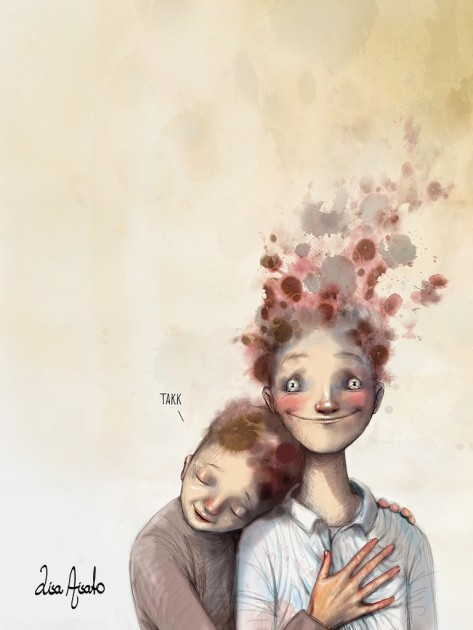 Kontakt mellom foreldre-lærer VISMA
Kommunikasjonen mellom hjem og skole vil skje via Visma Flyt Skole som i fjor.

Alle må laste ned  laste ned appen.

I appen skal  alt fravær meldes , og årsaken til fraværet.  Her sendes meldinger til lærer uten sensitivt innhold.
Dere må registrere fraværet, ikke bare skrive melding.
Meldinger i Visma sendes til begge kontaktlærerne.

Minner om at foresatte tar kontakt på mail til sin kontaktlærer eller via Visma Flyt Skoleappen.  Det vil altså si at fravær ikke skal meldes på lærers private telefon. 

Dere bør skrive mail for lengre beskjeder og når det er innhold som berører ledelsen, helsesykepleier og sosiallærer.


NB! Foresatte får ikke tilbakemelding når dere har meldt fravær.
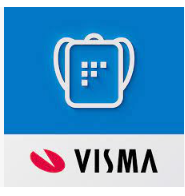 Utstyr og klær
Anbefaler innesko, tøfler, slippers
Gymtøy til Gym og fysak. Innesko - Håndkle
Kan være lurt med sokkeskift i sekken.
Klær etter vær.
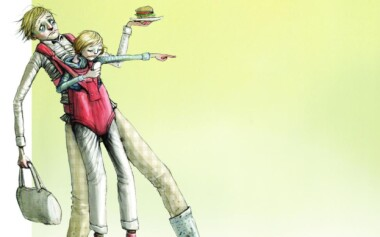 Klassekontakter
Annet
Leksetid
Svømming
Leirskole (Haraldvigen) siste uka før sommerferien.
Klassekasse?
Sosialt: Bursdagsinvitasjoner?

Sosiale arrangement? Foreldre har ansvar.
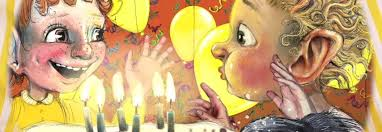 Foreldrenettverk
Samling ca 3-4 ganger i året.
Det skal oppnevnes en ordstyrer.
Ordstyrer skal: Lede nettverket, passe på at man ikke snakker om noen som ikke er der. Man skal ikke snakke ned skolen.
Klassekontakt planlegger møte sammen ordstyrer og kaller inn.
Det skal ikke føres referat fra nettverkssamlingen.
.
Eventuelt
Vel hjem!
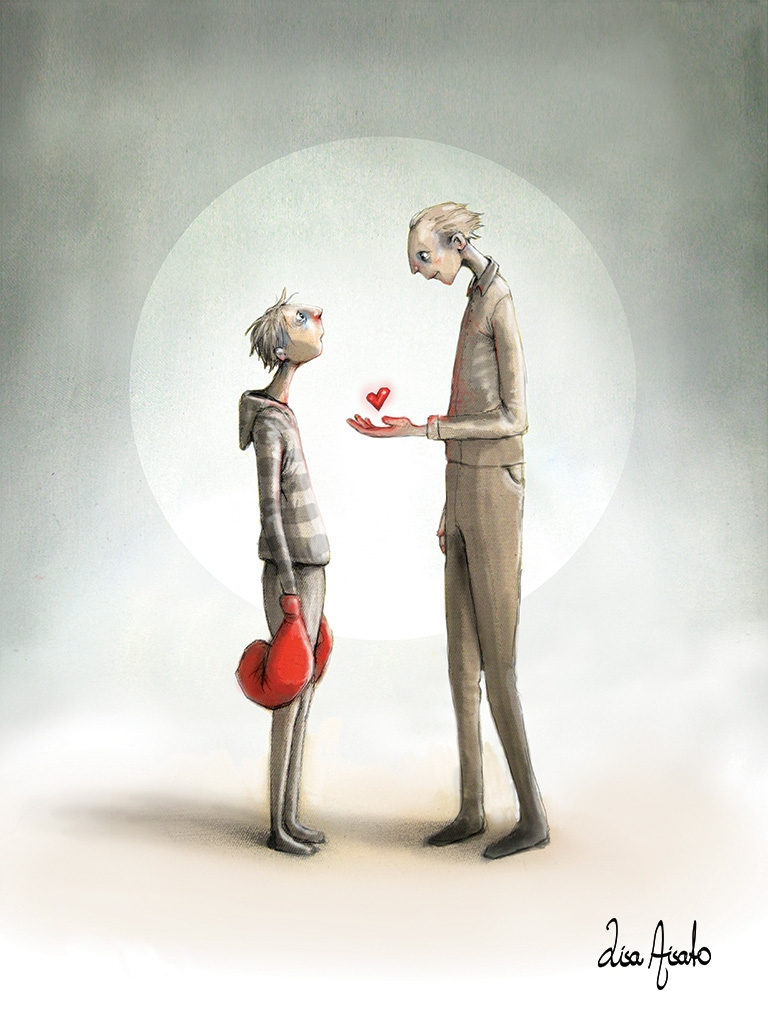